SDN Programming Languages
COS 597E: Software Defined Networking
Jennifer Rexford
Princeton University
MW 11:00am-12:20pm
Programming SDNs
The Good
Network-wide visibility
Direct control over the switches
Simple data-plane abstraction
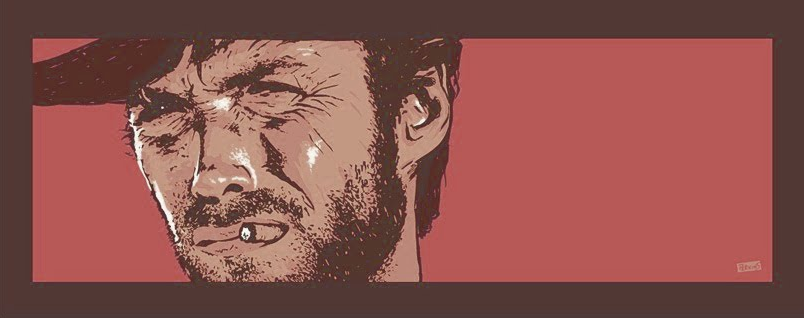 The Bad
Low-level programming interface
Functionality tied to hardware
Explicit resource control
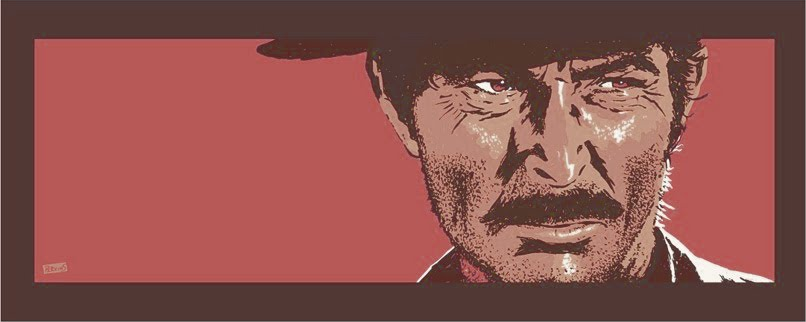 The Ugly
Non-modular, non-compositional
Challenging distributed programming
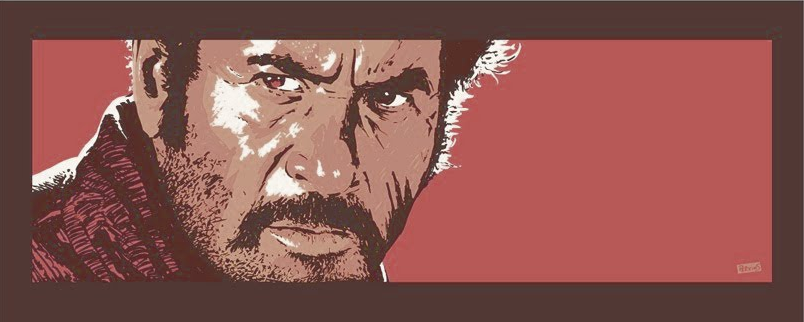 Images by Billy Perkins
2
Network Control Loop
Compute Policy
Write
policy
Read
state
OpenFlow
Switches
3
Language-Based Abstractions
Writing/combining modules
Query abstractions
Update abstractions
OpenFlow
Switches
4
Policy as a Function
5
Policy in OpenFlow
Defining “policy” is complicated
All rules in all switches
Packet-in handlers
Polling of counters
Programming “policy” is error-prone
Duplication between rules and handlers
Frequent changes in policy (e.g., flowmods)
Policy changes affect packets in flight
6
From Rules to a Policy Function
Located packet
A packet and its location (switch and port)
Policy function
From located packet to set of located packets
Examples
Original packet: identity
Drop the packet: none
Modified header: modify(f=v)
New location: fwd(a)
7
From Bit Patterns to Predicates
OpenFlow 
No direct way to specify dstip!=10.0.0.1 
Requires two prioritized bitmatches
Higher priority: dstip=10.0.0.1
Lower priority:  *

Using boolean predicates
Providing &, |, and ~
E.g., ~match(dstip=10.0.0.1)
8
Virtual Header Fields
Unified abstraction
Real headers: dstip, srcport, …
Packet location: switch and port
User-defined: e.g., traffic_class
Simple operations
Match: match(f=v)
Modify: modify(f=v)
Example
match(switch=A) & match(dstip=‘1.0.0.3’)
9
Queries as Buckets
Forwarding to a “bucket”
Q = packets(limit=1,group_by=['srcip'])
Callback functions
Q.register_callback(printer)
Multiple kinds of buckets
Packets: with limit on number
Packet counts: with time interval
Byte counts: with time interval
10
Power of Policy as a Function
Dynamic policy
A stream of policy functions
Composition
Parallel: Monitor + Route
Sequential: Firewall >> Route
A >> (B + C) >> D
(A >> P) + (B >> P)  (A + B)>>P
11
Computing Policy
Parallel and Sequential Composition
Topology Abstraction
12
Combining Many Networking Tasks
Monolithic application
Monitor + Route + FW + LB
Controller Platform
Hard to program, test, debug, reuse, port, …
13
[Speaker Notes: But, real networks perform a wide variety of tasks
Routing, network monitoring, firewalls, server load balancing, etc.]
Modular Controller Applications
A module for each task
Monitor
Route
FW
LB
Controller Platform
Easier to program, test, and debug
Greater reusability and portability
14
Beyond Multi-Tenancy
Each module controls a different portion of the traffic
...
Slice 2
Slice n
Slice 1
Controller Platform
Relatively easy to partition rule space, link bandwidth, and network events across modules
15
[Speaker Notes: Simple case: multi-tenancy
Each module controls a different subset of the traffic
Relatively easy to partition traffic, rule space, and bandwidth resources

We want to write a single application out of modules that affect the handling of same traffic]
Modules Affect the Same Traffic
Each module partially specifies the handling of the traffic
FW
LB
Monitor
Route
Controller Platform
How to combine modules into a complete application?
16
Parallel Composition
dstip = 1.2.3.4  fwd(1)
dstip = 3.4.5.6  fwd(2)
srcip = 5.6.7.8  count
Route on destination
Monitor on source
+
Controller Platform
17
[Speaker Notes: From ICFP’11 and POPL’12]
Parallel Composition
dstip = 1.2.3.4  fwd(1)
dstip = 3.4.5.6  fwd(2)
srcip = 5.6.7.8  count
Route on destination
Monitor on source
+
Controller Platform
srcip = 5.6.7.8, dstip = 1.2.3.4  fwd(1), count
srcip = 5.6.7.8, dstip = 3.4.5.6  fwd(2), count
srcip = 5.6.7.8  count
dstip = 1.2.3.4  fwd(1)
dstip = 3.4.5.6  fwd(2)
18
[Speaker Notes: From ICFP’11 and POPL’12]
Sequential Composition
srcip = 0*, dstip=1.2.3.4  dstip=10.0.0.1
srcip = 1*, dstip=1.2.3.4  dstip=10.0.0.2
dstip = 10.0.0.1  fwd(1)
dstip = 10.0.0.2  fwd(2)
Routing
Load Balancer
>>
Controller Platform
19
[Speaker Notes: Load balancer splits traffic sent to public IP address over multiple replicas, based on client IP address, and rewrites the IP address]
Sequential Composition
srcip = 0*, dstip=1.2.3.4  dstip=10.0.0.1
srcip = 1*, dstip=1.2.3.4  dstip=10.0.0.2
dstip = 10.0.0.1  fwd(1)
dstip = 10.0.0.2  fwd(2)
Routing
Load Balancer
>>
Controller Platform
srcip = 0*, dstip = 1.2.3.4  dstip = 10.0.0.1, fwd(1)
srcip = 1*, dstip = 1.2.3.4  dstip = 10.0.0.2, fwd(2)
20
[Speaker Notes: Load balancer splits traffic sent to public IP address over multiple replicas, based on client IP address, and rewrites the IP address]
Dividing the Traffic Over Modules
Predicates
Specify which traffic traverses which modules
Based on input port and packet-header fields
Routing
Load Balancer
>>
Web traffic
dstport = 80
Routing
Monitor
Non-web
dstport != 80
+
21
Abstract Topology: Load Balancer
Present an abstract topology
Information hiding: limit what a module sees
Protection: limit what a module does
Abstraction: present a familiar interface
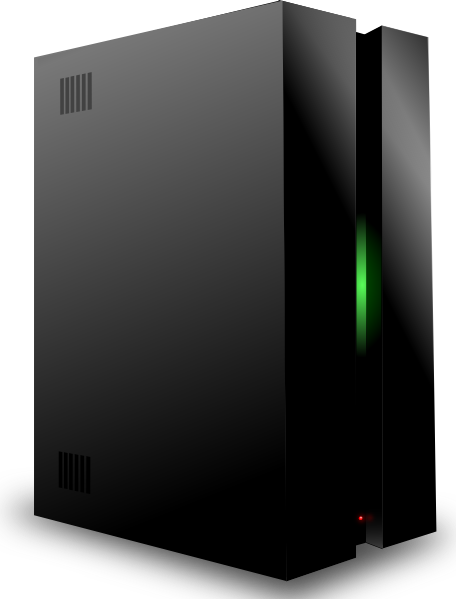 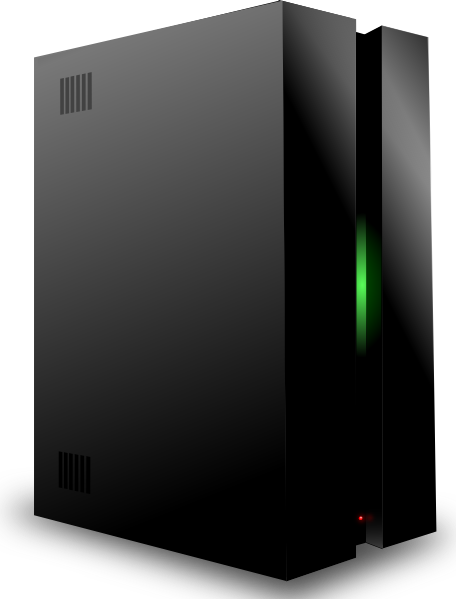 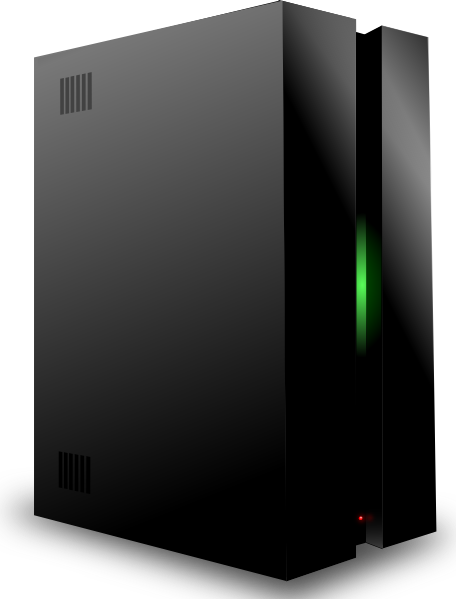 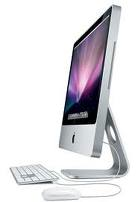 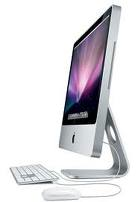 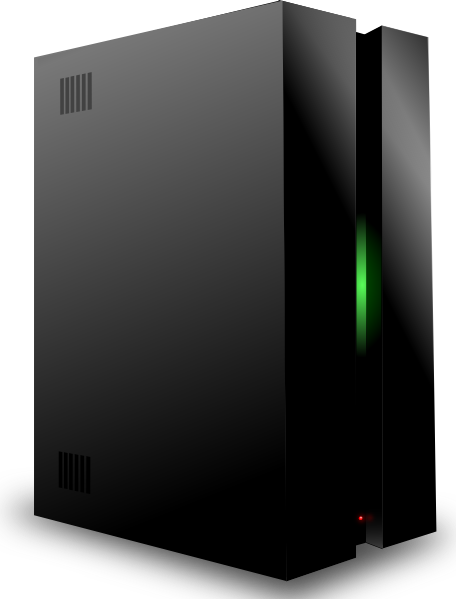 Abstract view
Real network
22
22
Abstract Topology: Gateway
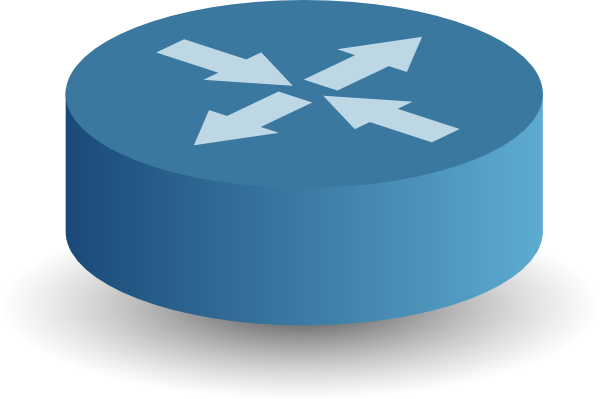 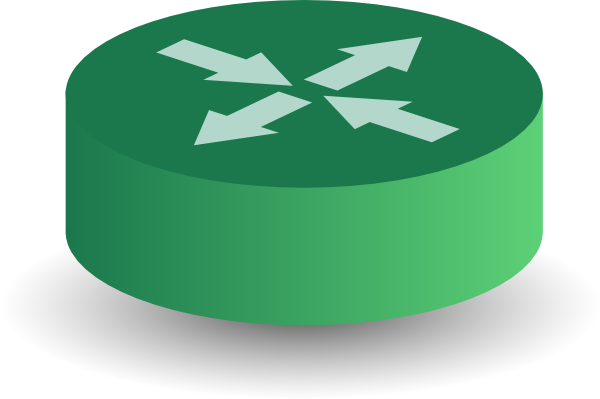 Ethernet
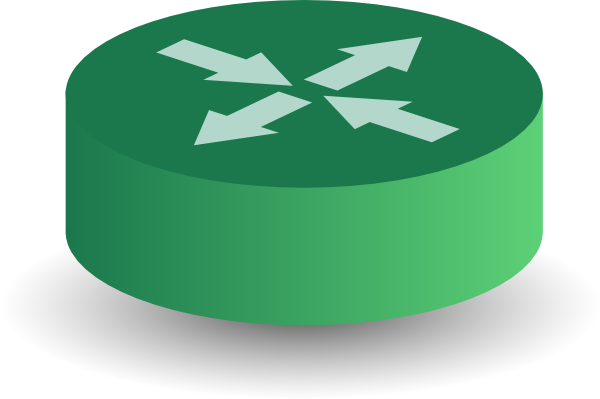 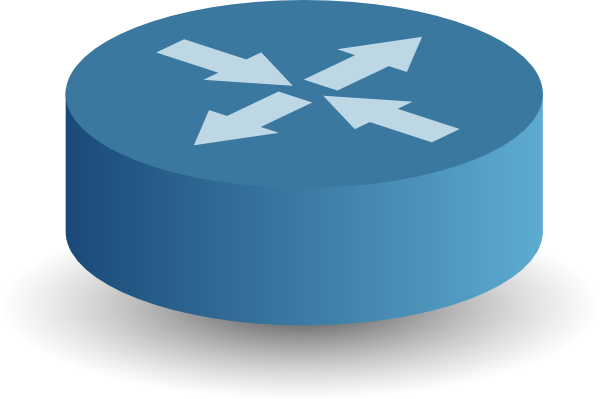 IP Core
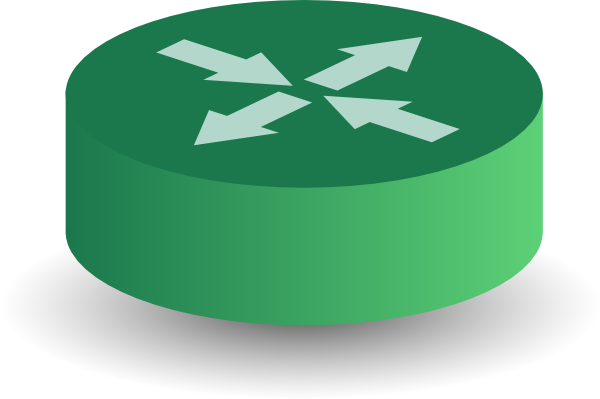 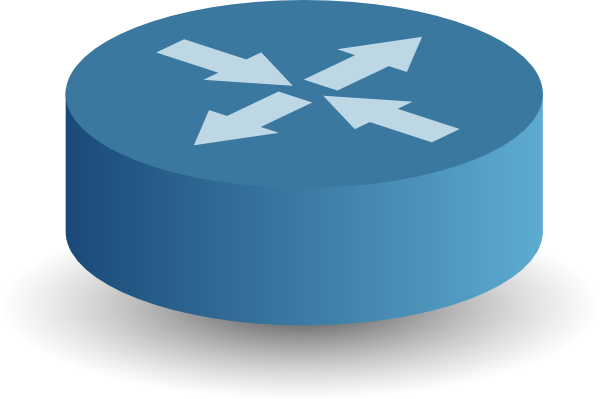 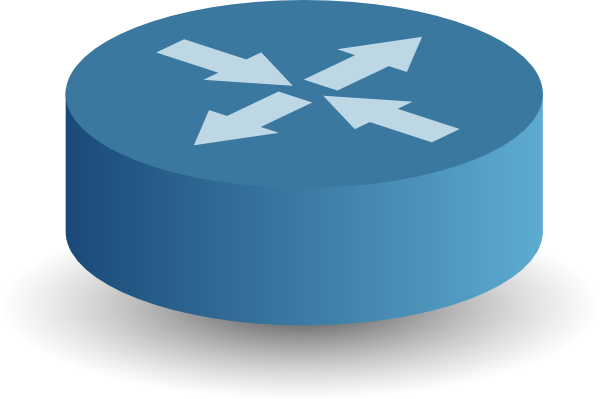 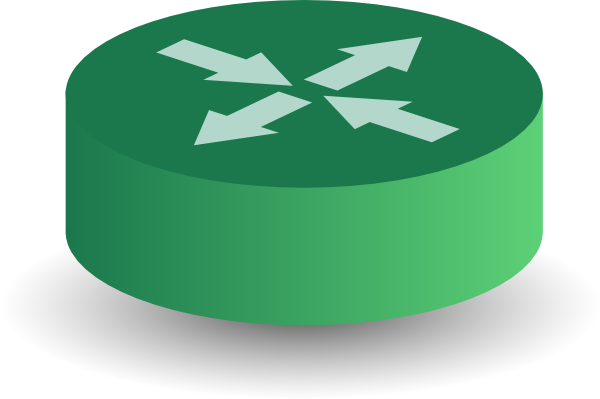 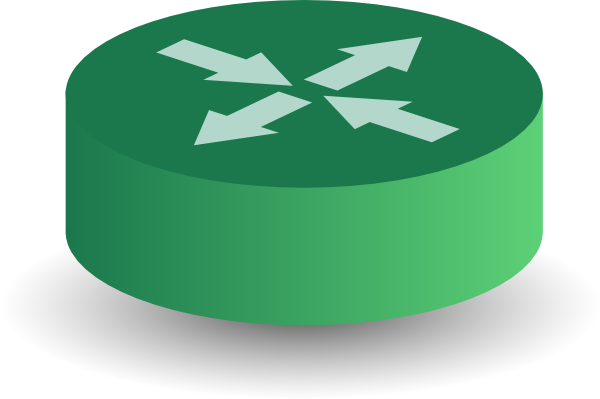 23
Abstract Topology: Gateway
IP Core
Ethernet
Gateway
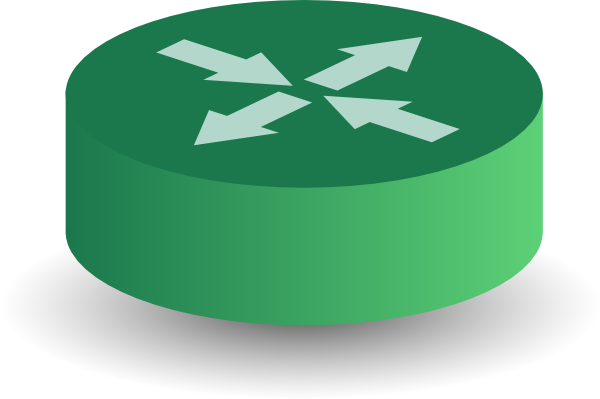 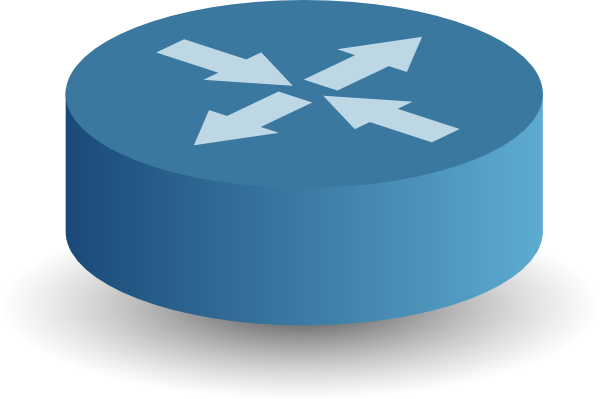 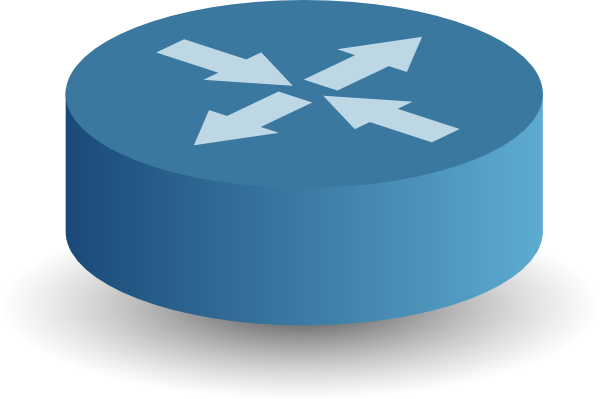 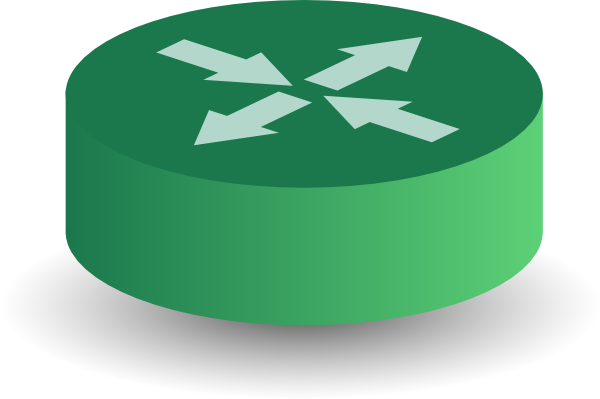 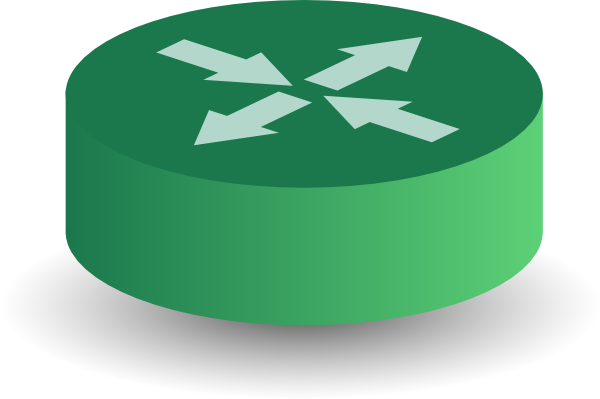 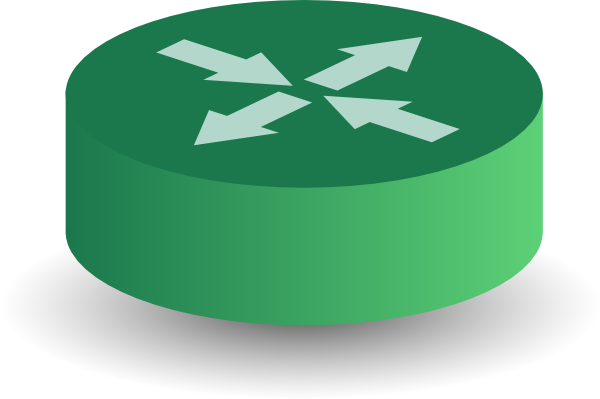 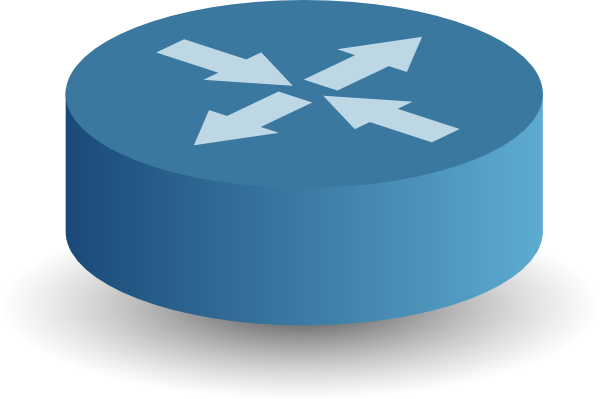 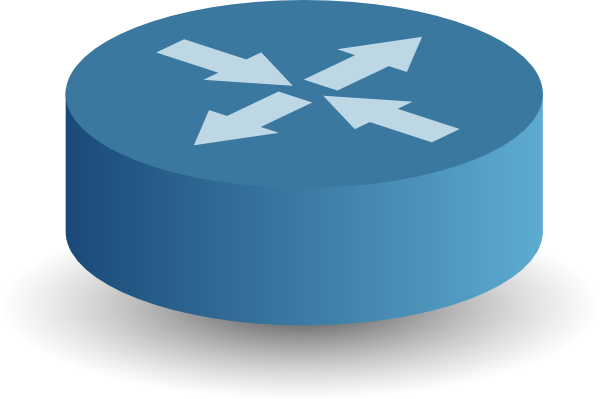 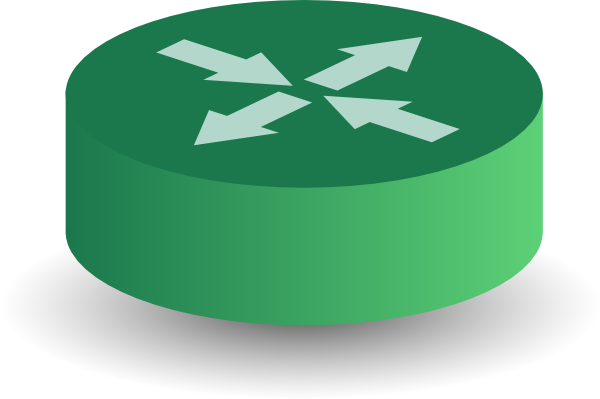 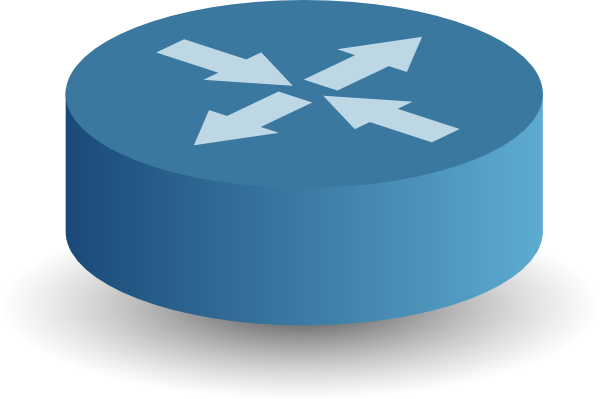 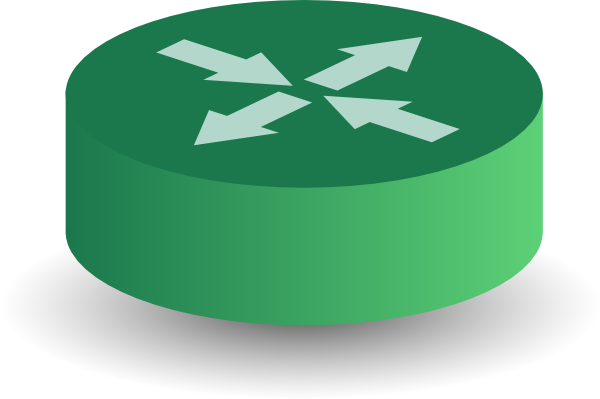 Ethernet
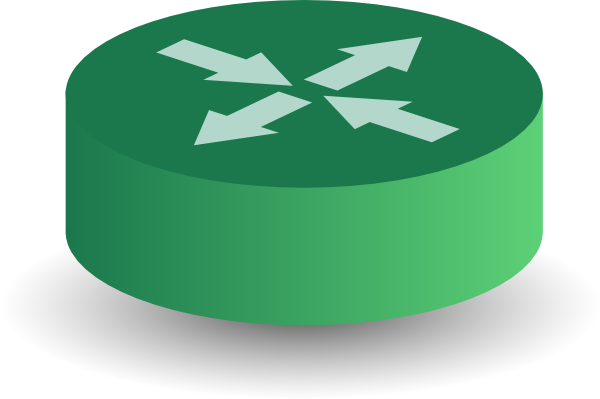 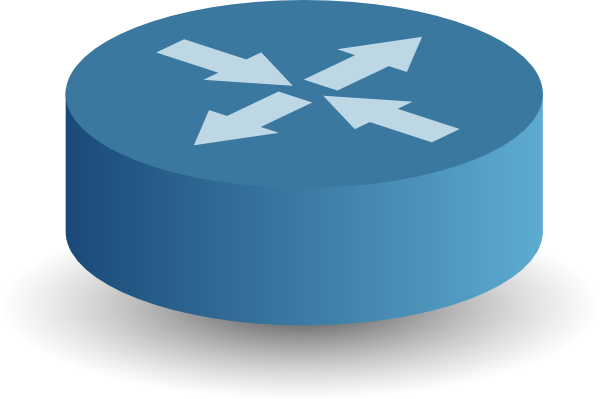 IP Core
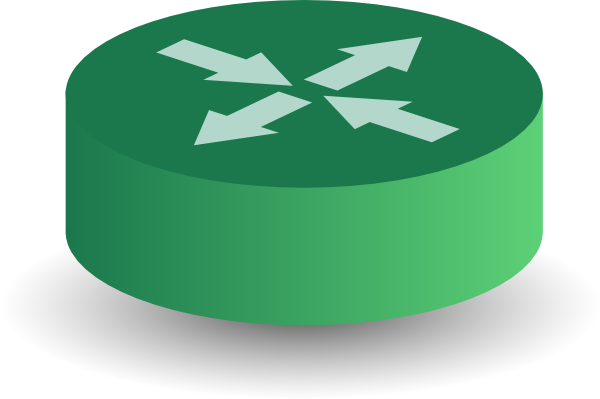 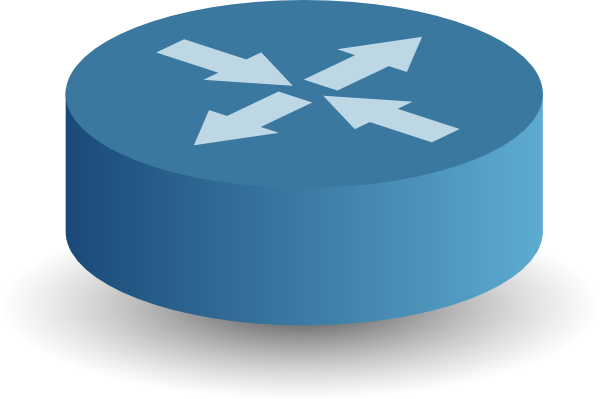 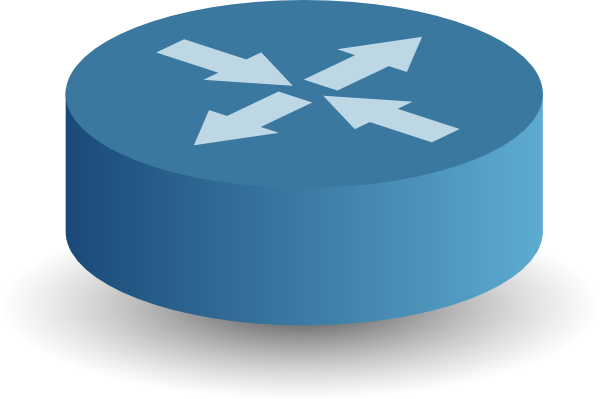 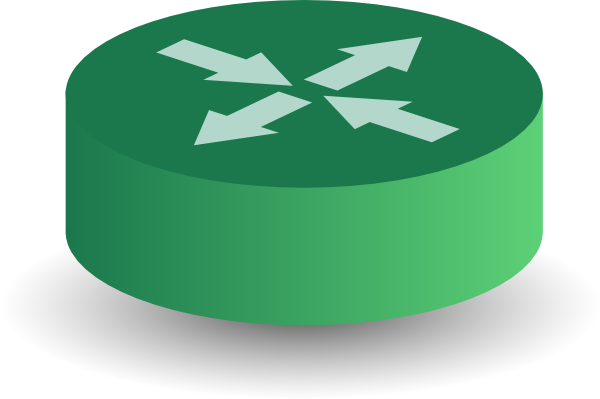 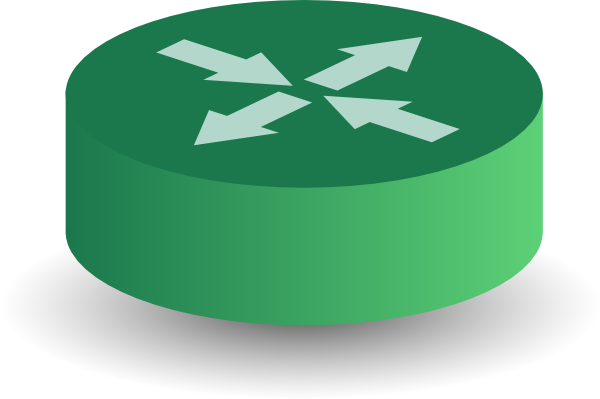 Left: learning switch on MAC addresses
Middle: ARP on gateway, plus simple repeater
Right: shortest-path forwarding on IP prefixes
24
High-Level Architecture
Main 
Program
M2
M1
M3
Controller Platform
25
Paper Discussion
Pyretic and Maple
26
Questions
Other ways to combine multiple policies?
How to compile policies efficiently?
Relationships to the other papers we’ve read (e.g., HSA, VeriFlow, NICE, ndb)?
Comparison of Pyretic and Maple?
Support for distributed controllers, fault tolerance, supporting more sophisticated switches, etc.?
27